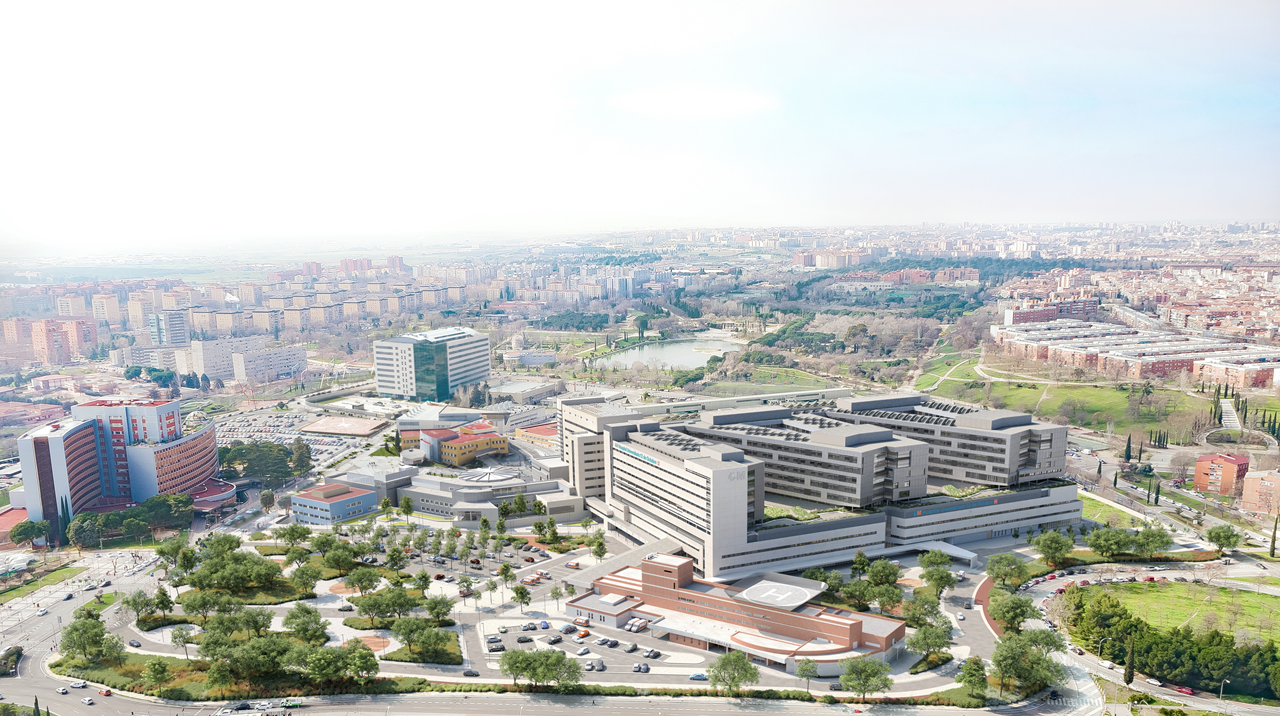 Jefe de Servicio:
Estela Paz Artal
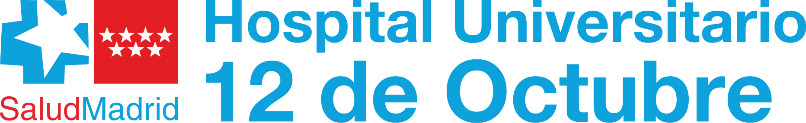 Tutores:
Esther Mancebo.
Oscar Cabrera Marante.
INMUNOLOGÍA
INMUNOLOGÍA
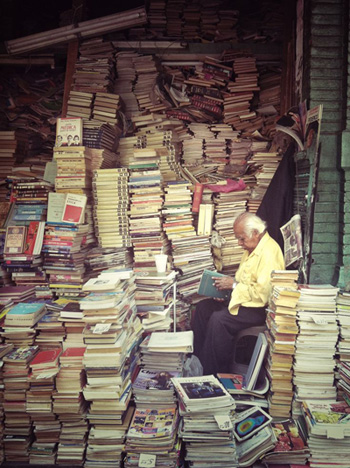 Especialidad en continuo avance y expansión.
Sólo en hospitales de tercer nivel.
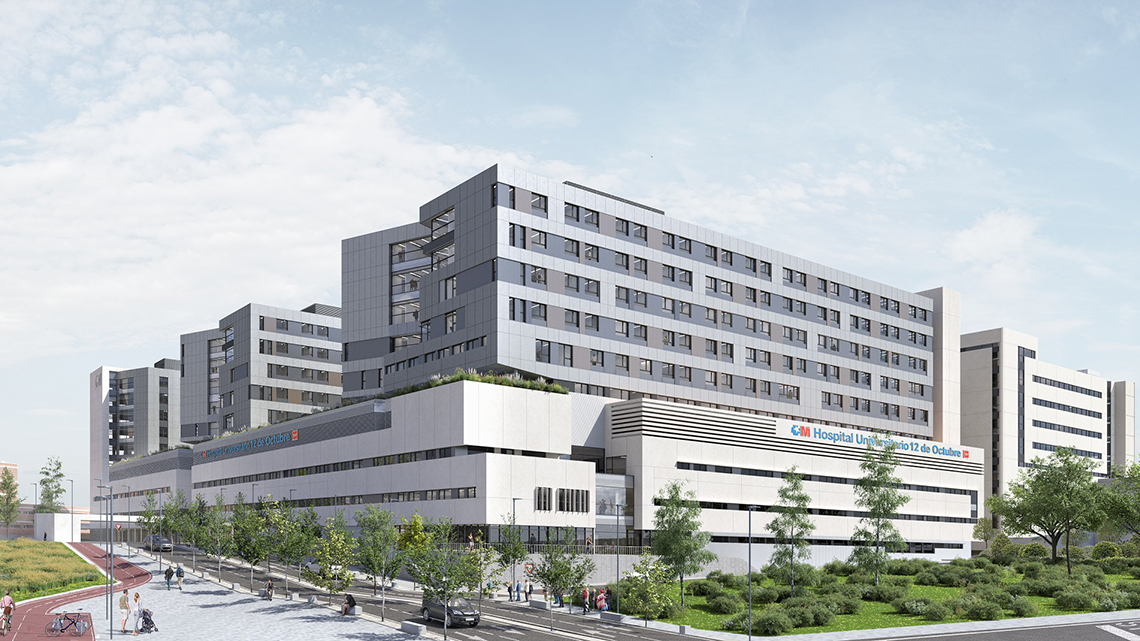 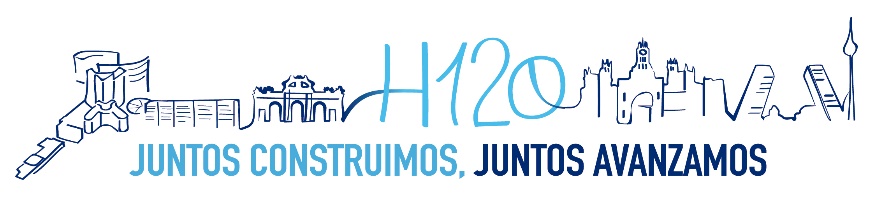 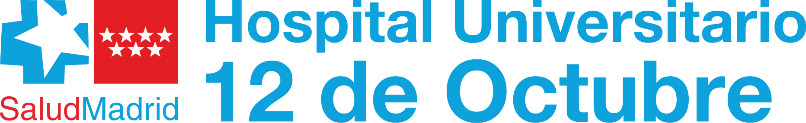 EL CAMINO DEL RESIDENTE DE INMUNO
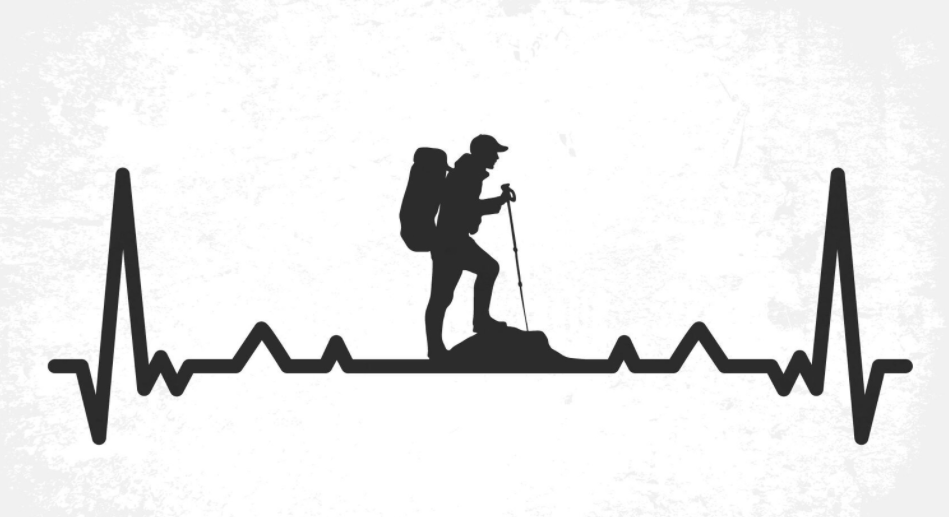 Individual
Único
Flexible
En esta convocatoria se incorporarán a nuestro Servicio:
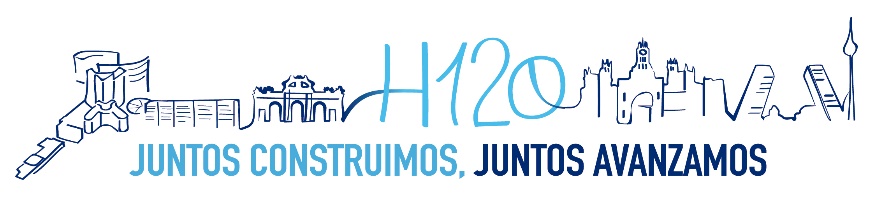 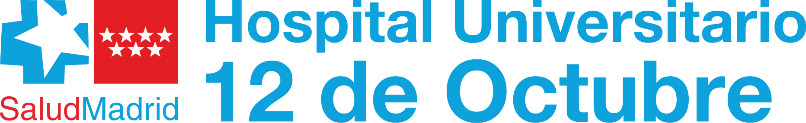 [Speaker Notes: Individual: Depende de ti mismo
Único: Diferente al resto
Flexible: Hay un plan establecido pero con variaciones en función de los intereses del residente.]
EL CAMINO DEL RESIDENTE DE INMUNO
Congresos
Cursos
Doctorado
En esta convocatoria se incorporarán a nuestro Servicio:
Actividades del Servicio
Guardias
(4-5/mes)
FEA Inmunología
Rotaciones troncales
Rotaciones externas
Jornadas Hospital
Estudio personal
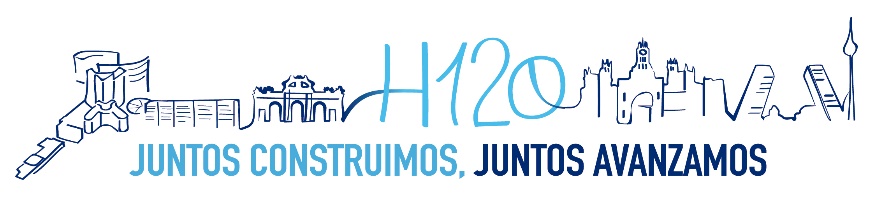 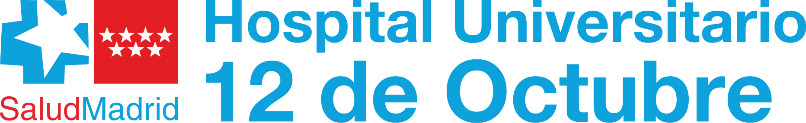 [Speaker Notes: Los extras no son obligatorios pero altamente recomendables]
INMUNOLOGÍA CLÍNICA
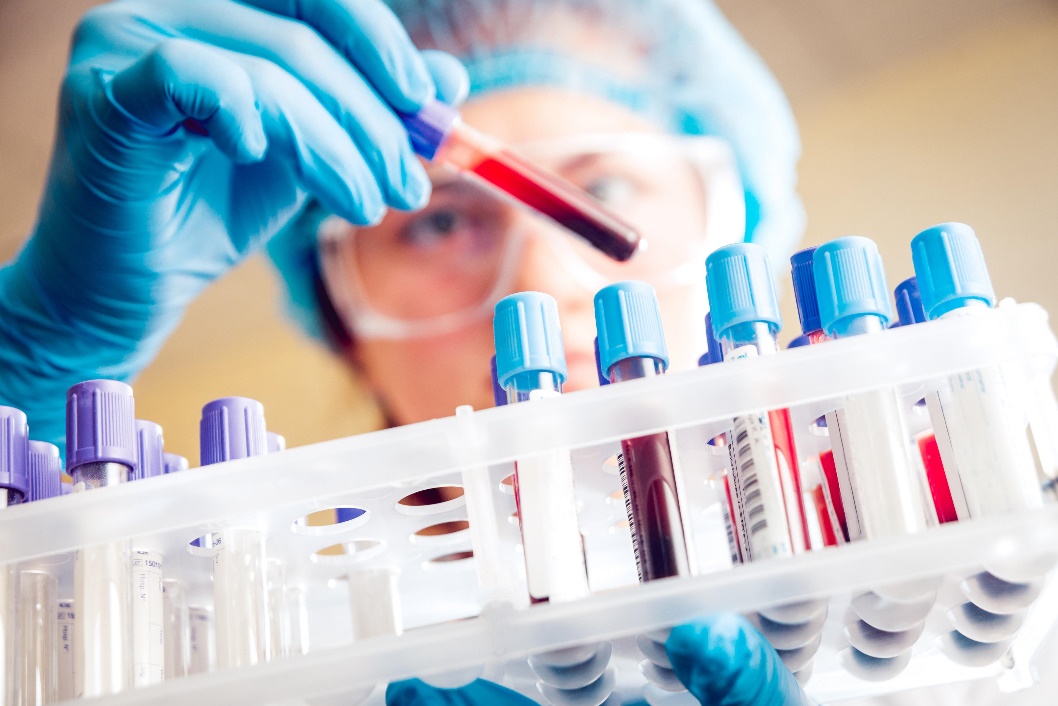 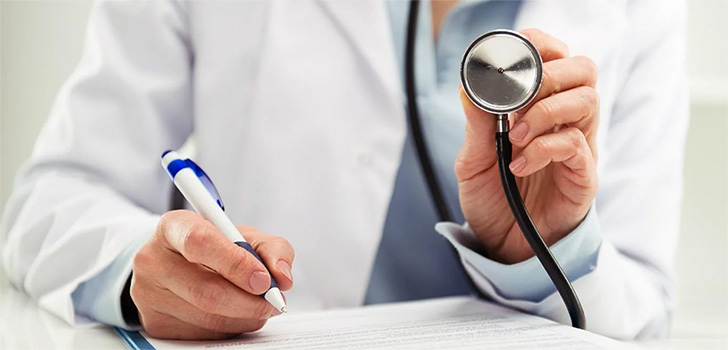 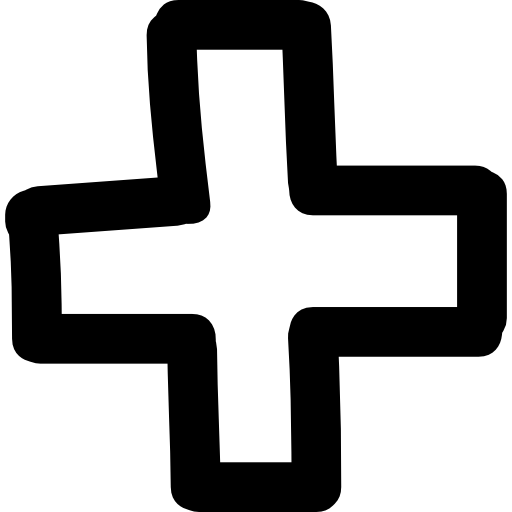 Clínica
Laboratorio
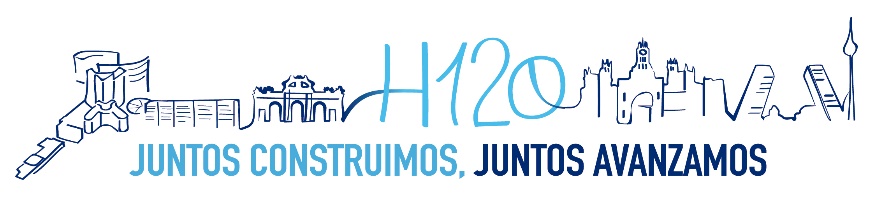 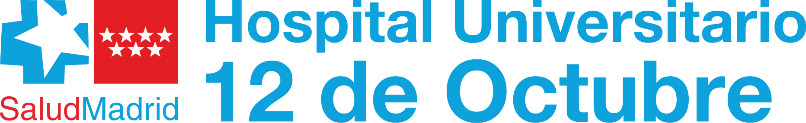 [Speaker Notes: Validación de resultados y emisión de informes
Valoración del contexto clínico del paciente para ampliación de pruebas y contacto con otros Servicios (leer historias)
Laboratorio > Clínica]
ACTIVIDAD ASISTENCIAL
Rotaciones 4-6 meses + Ampliaciones R4
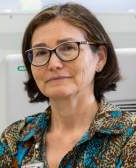 Jefe de Servicio
Estela Paz Artal
13 adjuntos

7 residentes
Equipo multidisciplinar (biólogos, farmacéuticos y médicos)
Cartera de servicios que abarca todos los ámbitos de la especialidad.
Abarcamos desde diagnóstico hasta tratamiento y diseño de terapias de precisión.
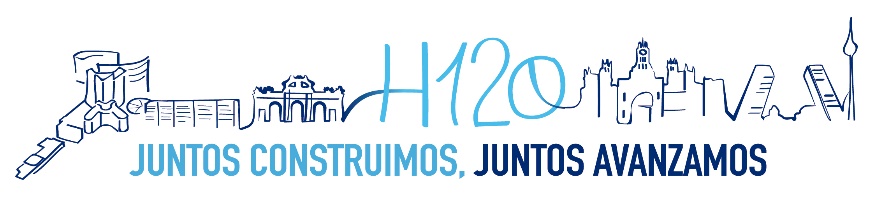 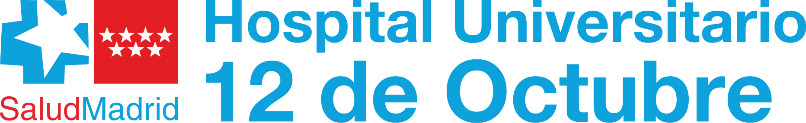 [Speaker Notes: Consulta durante IQ]
ACTIVIDAD INVESTIGADORA
GRUPO DE INMUNODEFICIENCIAS E INMUNOLOGÍA DEL TRASPLANTE
Respuesta inmune y Tolerancia en Transplante de Órgano Sólido
Respuesta inmunológica frente a COVID-19
Inmunodeficiencias primarias: ALPS, IDVC, ALPS-LIKE
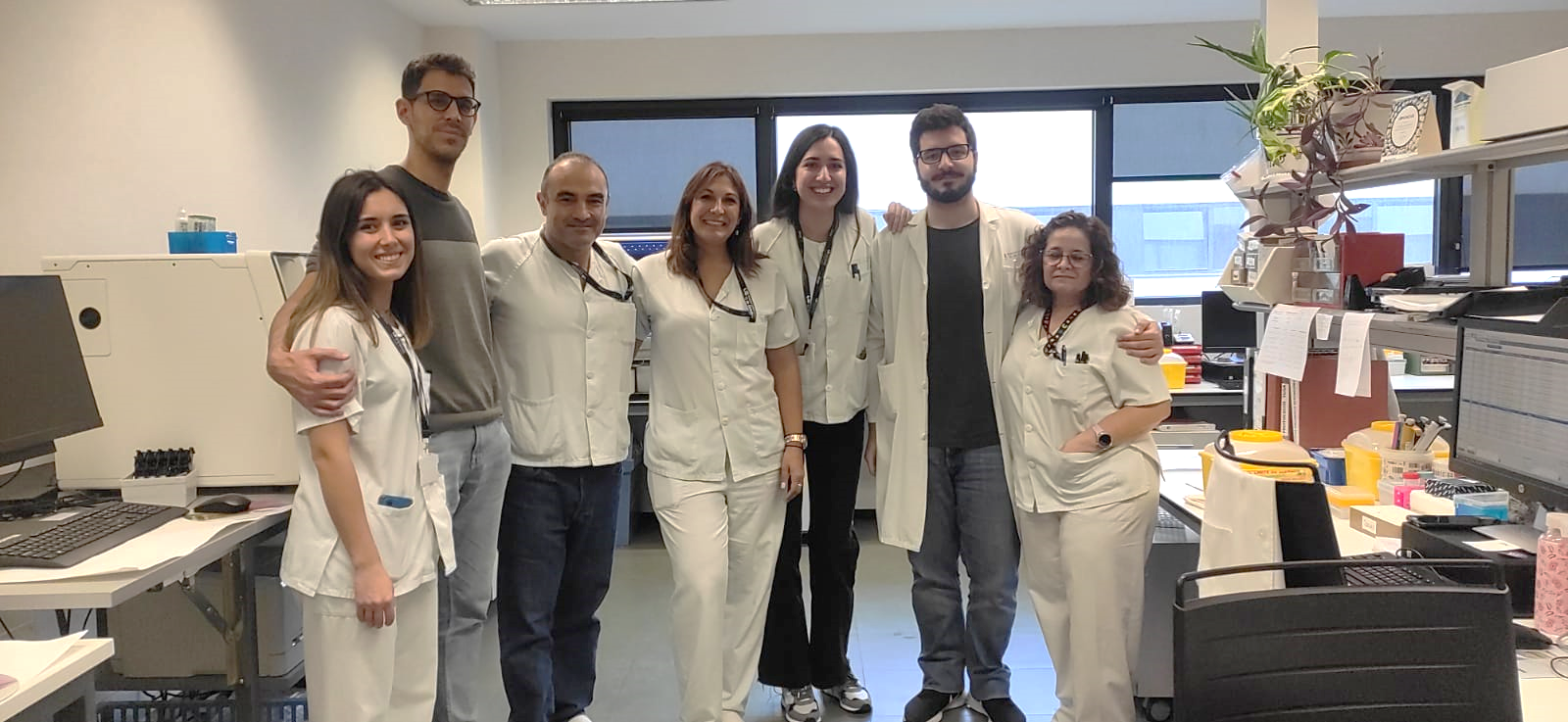 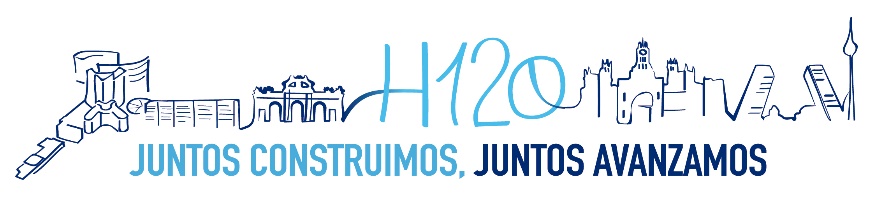 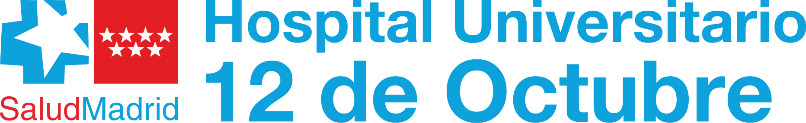 [Speaker Notes: Se promueve la investigación desde R2 aprox y la realización de doctorado en alguno de los 3 grupos de investigación.
Flechas = Resis (muchos)]
ACTIVIDAD INVESTIGADORA
UNIDAD CLÍNICA DE INMUNOTERAPIA DEL CÁNCER H12O-CNIO
GIT: GRUPO DE INGENIERIA DE TEJIDOS
Inmunoterapias celulares: CAR-T, STAb-T (First-in-human CD19-CD3), TILs
Anticuerpos de nueva generación: Trimmerbodies™, Biespecíficos, Nanobodies, Covid19
Síndrome antifosfolípidico
Enfermedades autoinmunes vasculares
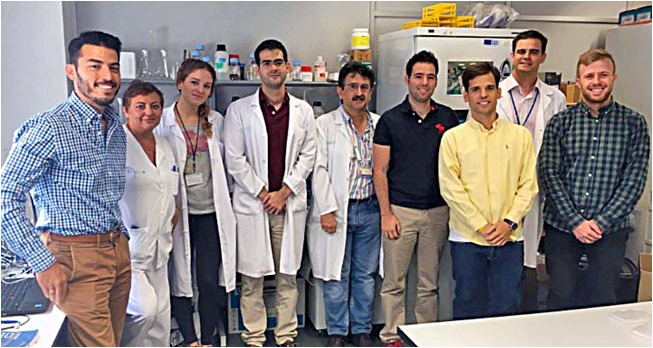 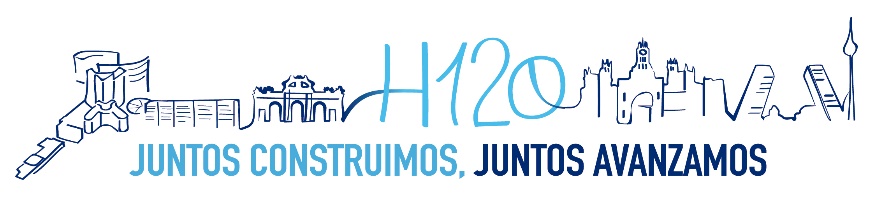 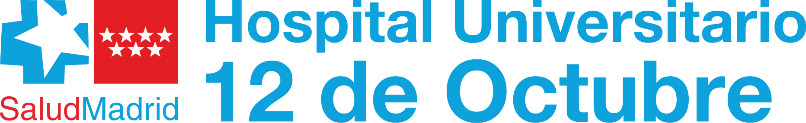 NUESTROS RESIS
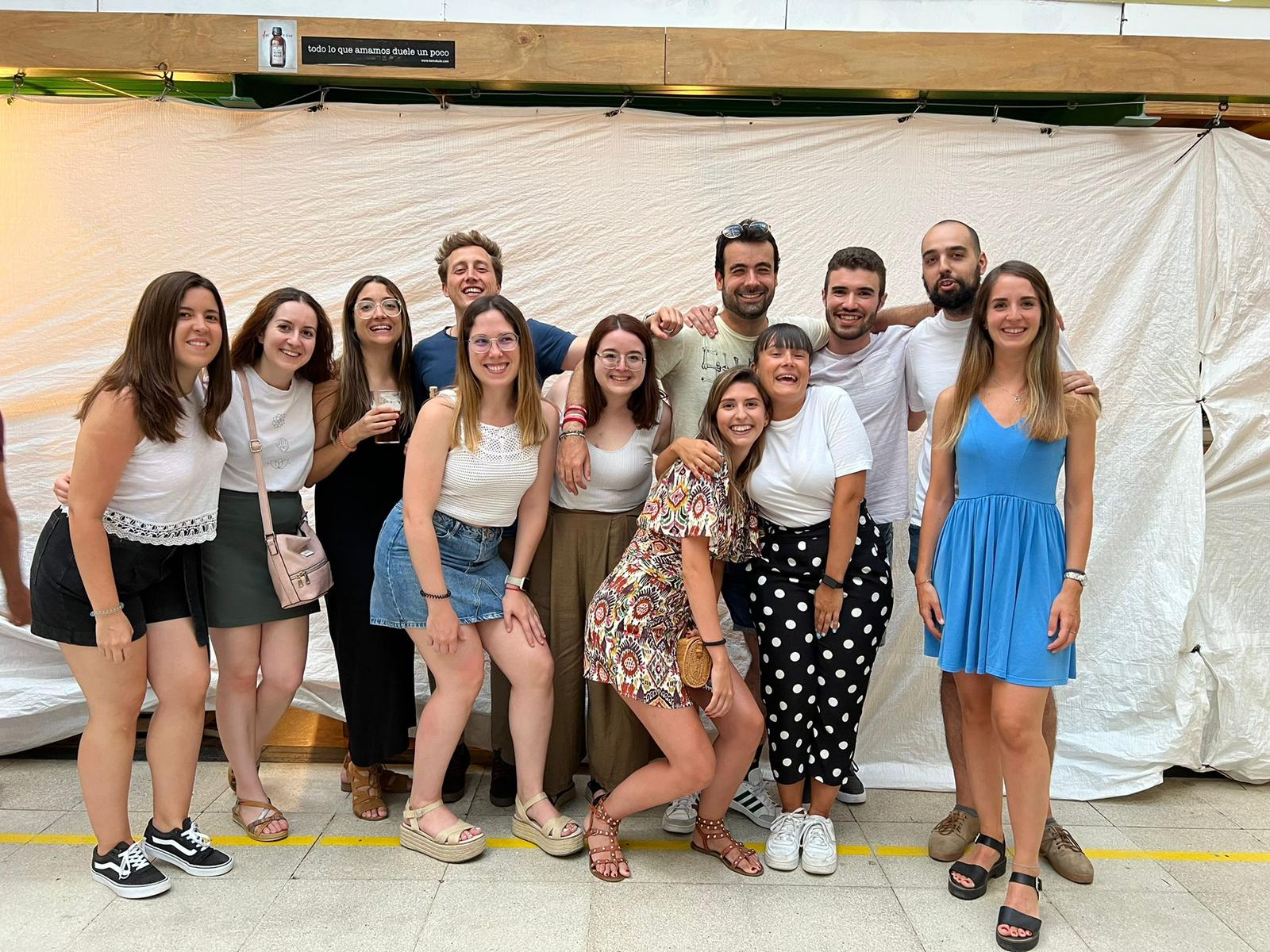 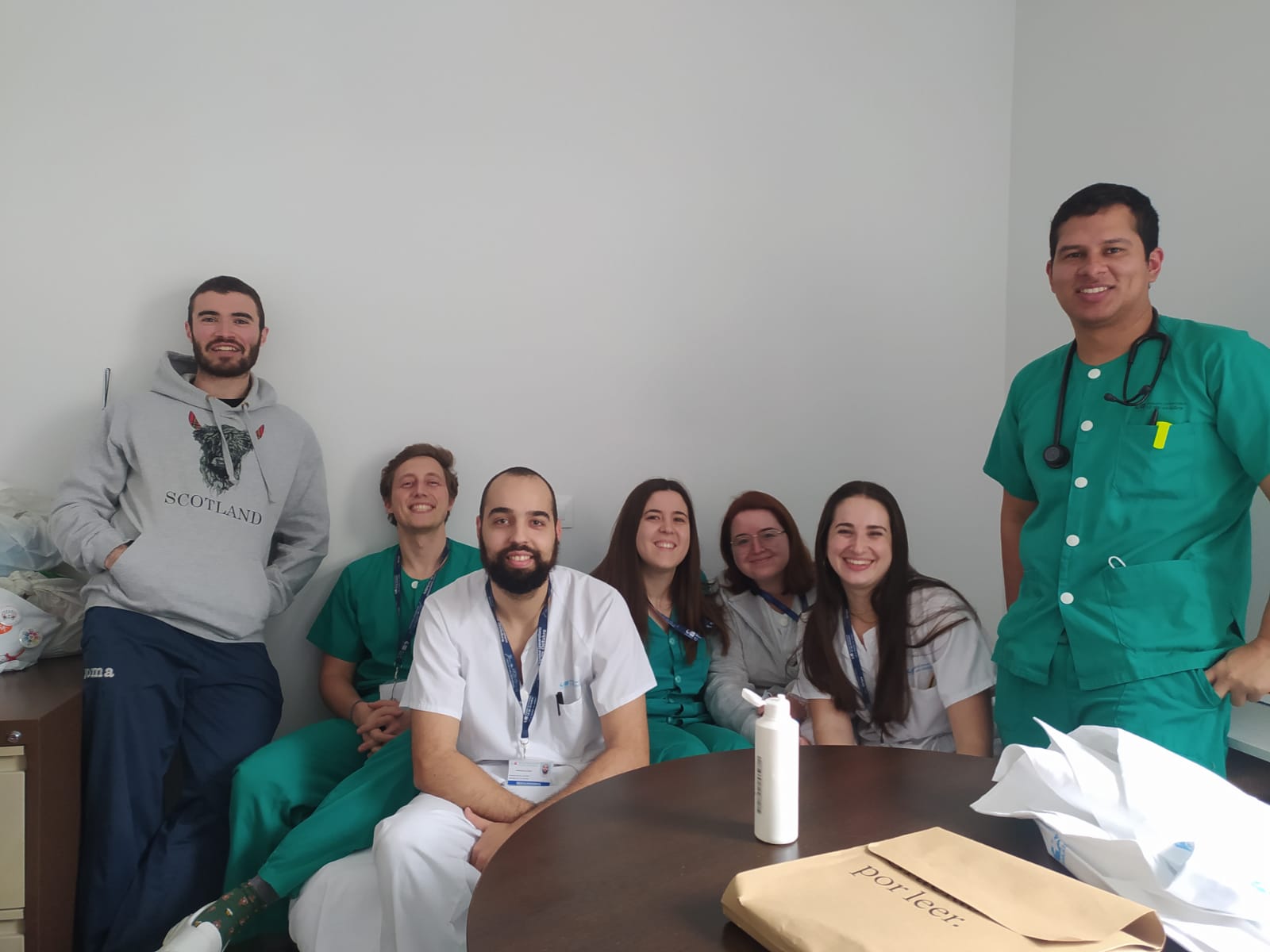 R1
R4
R3
R2
R1
R4
R2
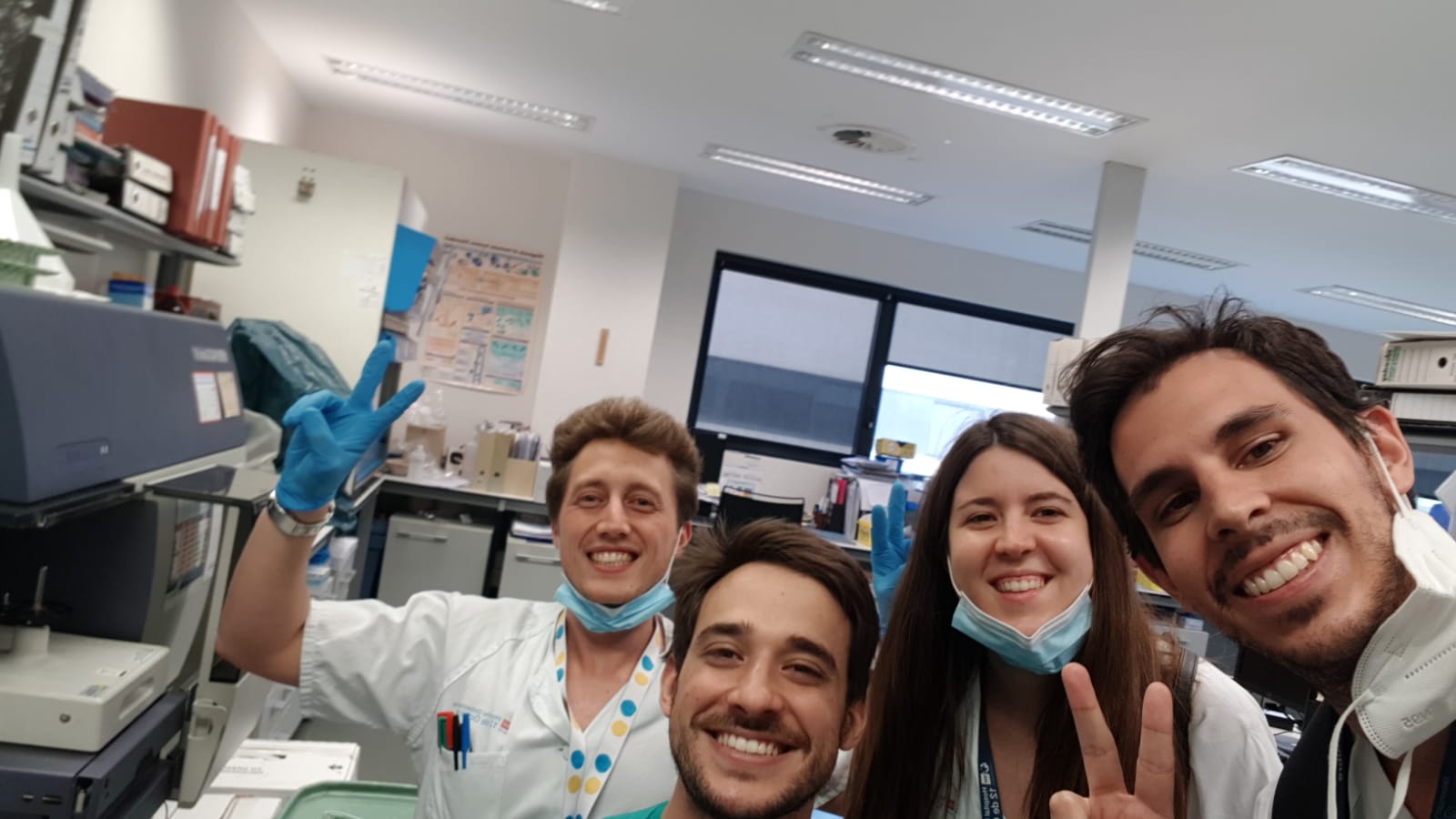 2 FIR    2 BIR   3 MIR
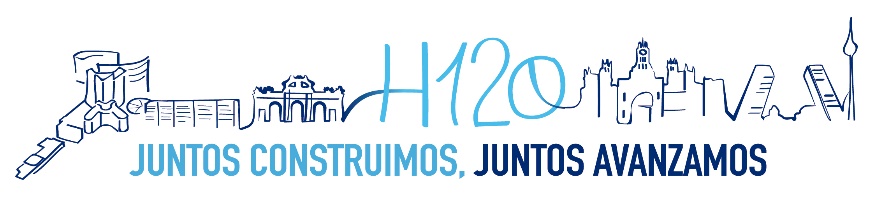 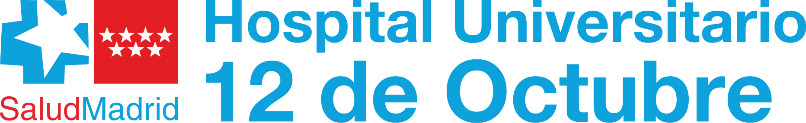 NUESTROS RESIS
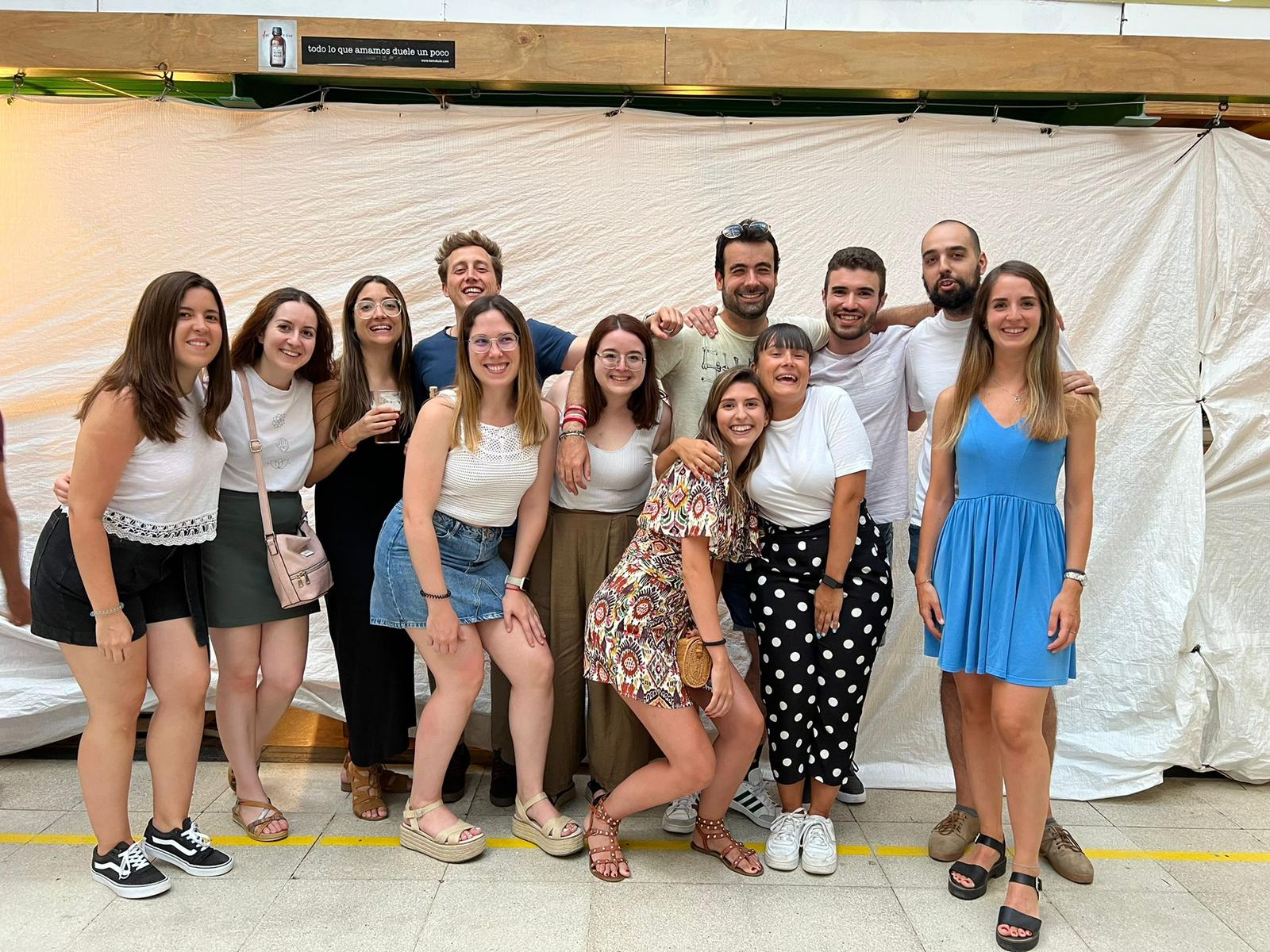 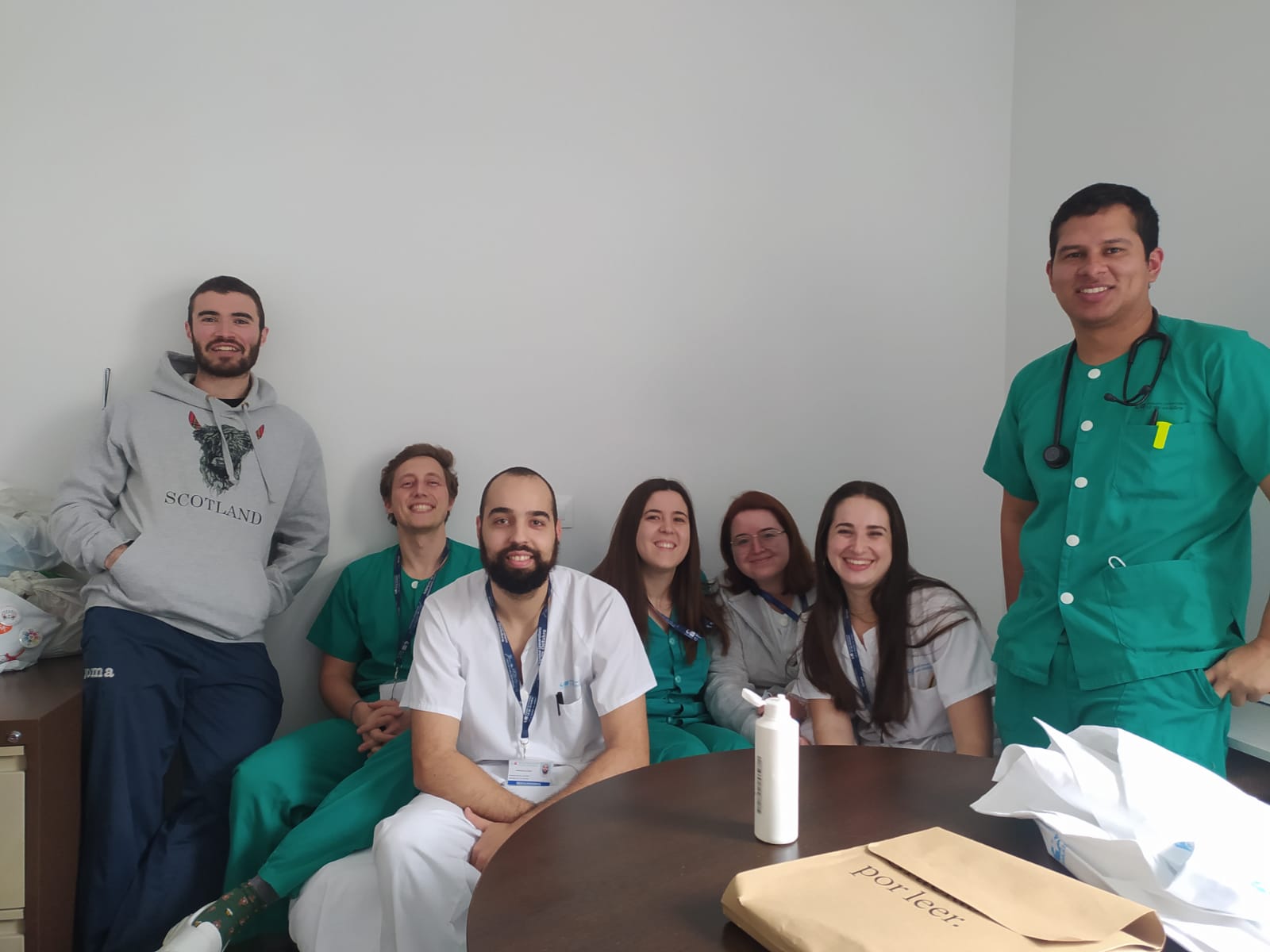 R1
R4
R3
R2
R1
R4
R2
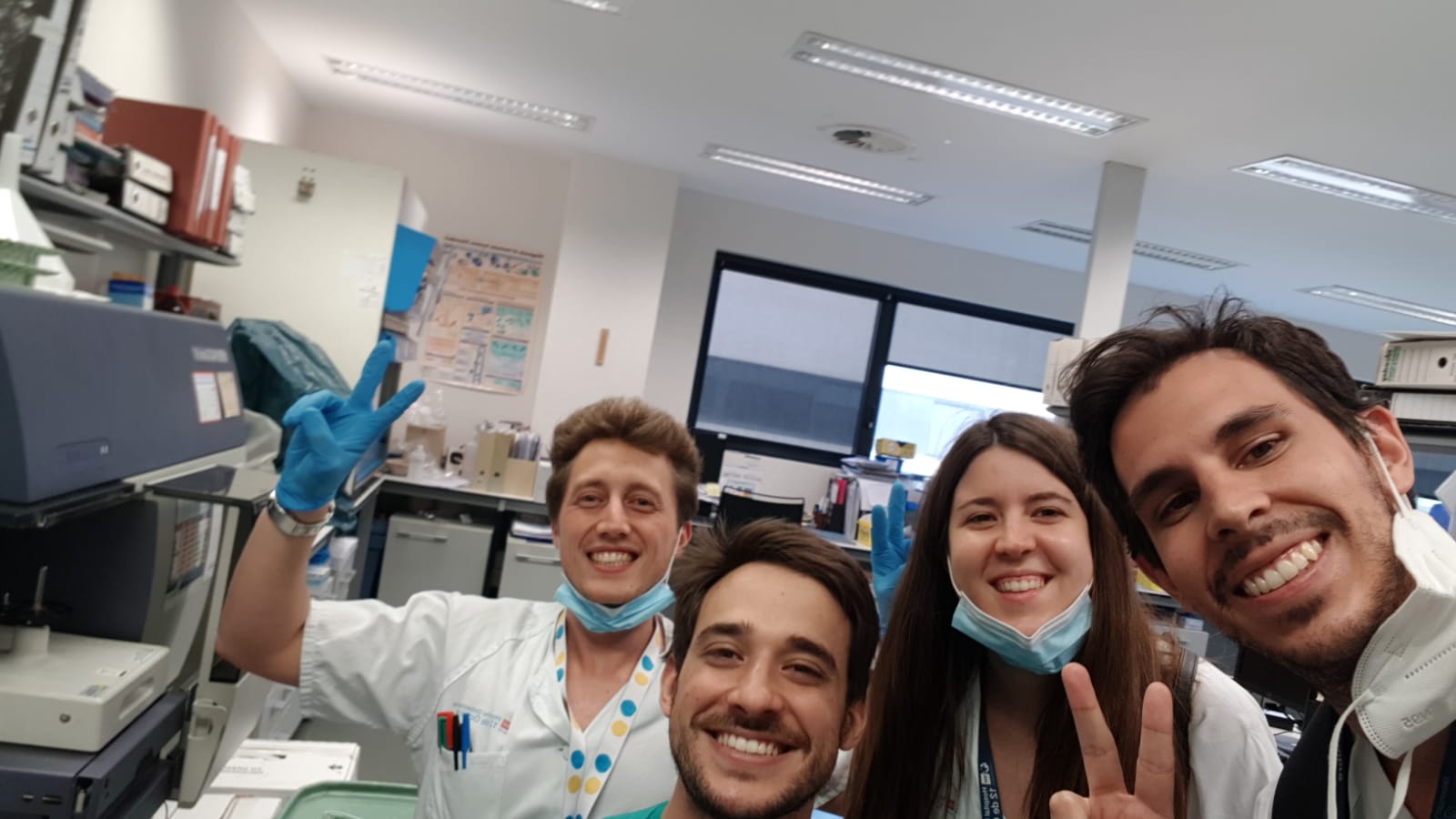 2 FIR    2 BIR   3 MIR
+1 FIR +1 BIR
3 FIR    2 BIR   2 MIR
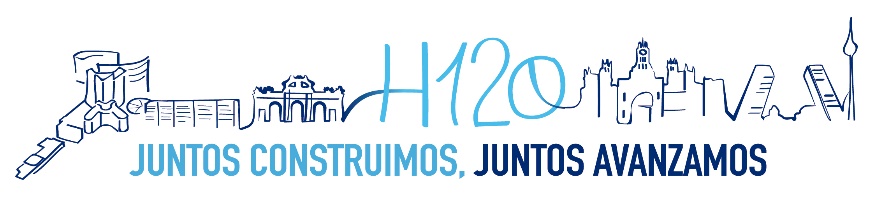 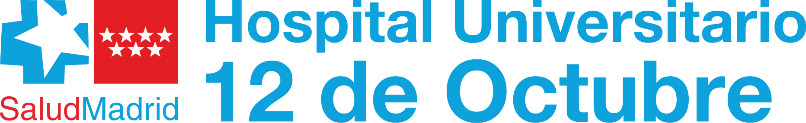 [Speaker Notes: Este años los FIR recuperaremos nuestra hegemonía]
¿POR QUÉ ELEGIR INMUNO EN EL H12O?
Por la diversidad de nuestra cartera de servicios: incluyendo todas las áreas para tu formación como especialista en Inmunología. 

Recibimos rotantes externos, de Inmunología y otras especialidades que confían en nosotros para completar su formación.

Porque somos el único Servicio en la Comunidad de Madrid que dispone de dos laboratorios singulares en nuestra especialidad: INMUNOTERAPIA DEL CÁNCER y GENÉTICA MOLECULAR

Por nuestro volumen de actividad: somos referencia para todo el área sur de la Comunidad de Madrid

Por ser referente en TRASPLANTE DE ÓRGANO SÓLIDO  

Porque disponemos de guardias de Trasplante.

Por nuestra reconocida actividad en INVESTIGACIÓN. 

Por nuestra larga trayectoria en la formación de residentes 

Porque nuestro trabajo está acreditado (por ENAC y EFI)
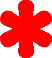 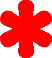 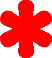 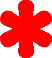 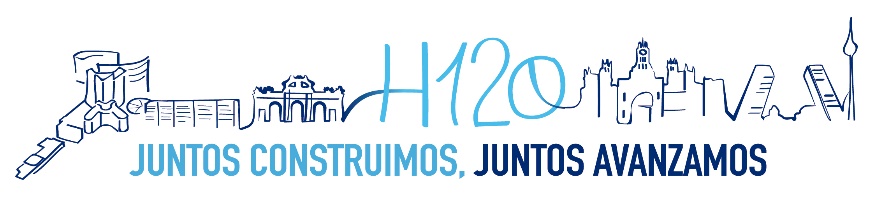 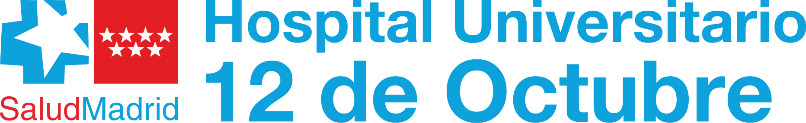 [Speaker Notes: Este años los FIR recuperaremos nuestra hegemonía]
FUTURO
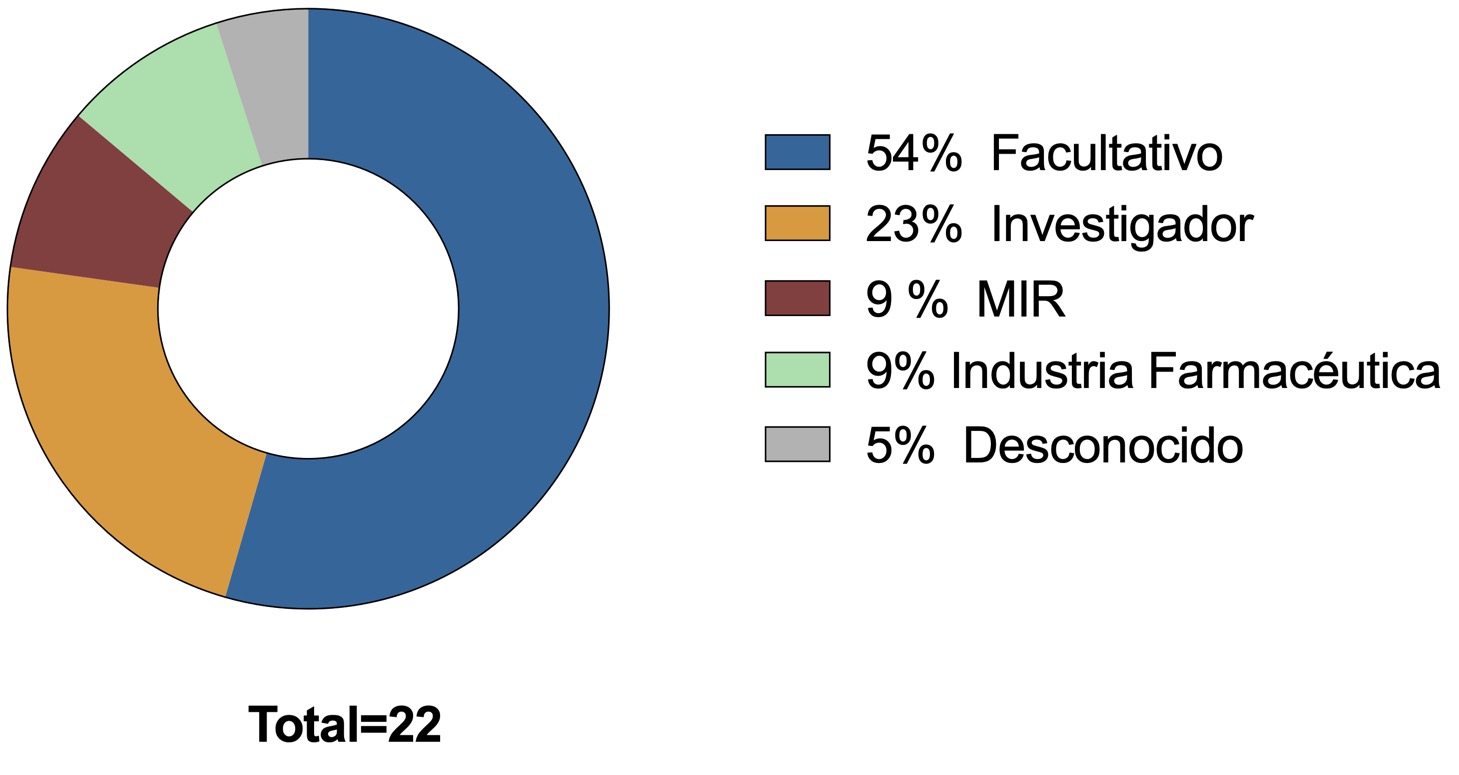 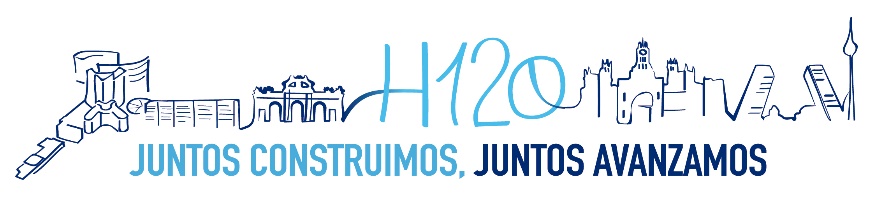 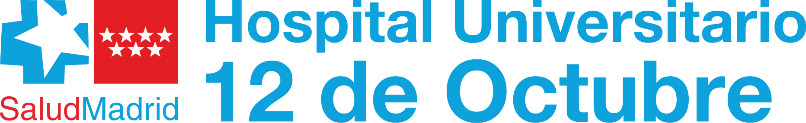 [Speaker Notes: Este años los FIR recuperaremos nuestra hegemonía]